Sample Pathology Metrics
Division of Pathology
Total Pathology Cases Jan-December 2022
Pathology Reports  Turn Around Time <2 days (Jan-Dec 2022)% of cases signed out within two days, excludes consults
TPA Annual Volume (Jan-Dec 2022)
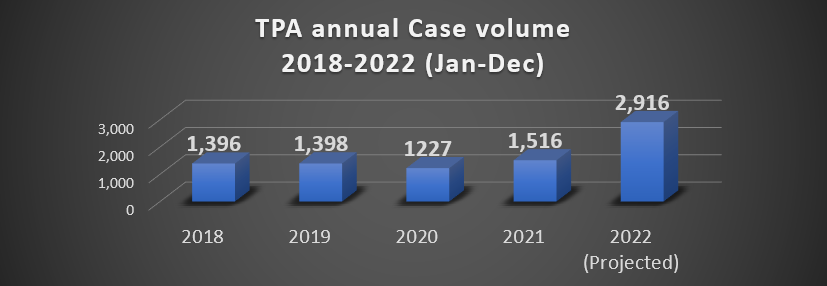 TPA Total Cases (Jan-Sept 2022)
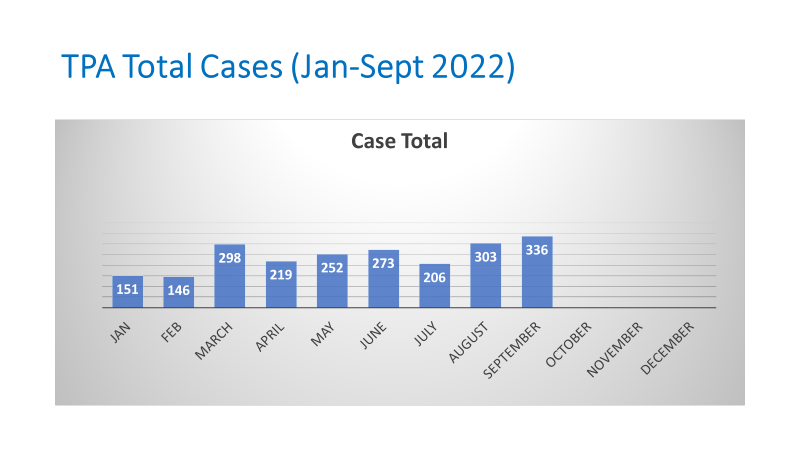 TPA total specimens (Jan-Sept2022)
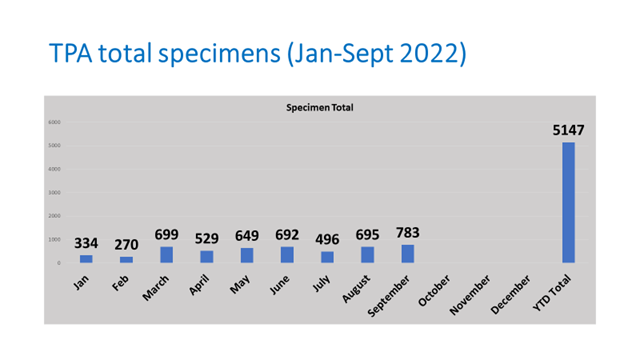 Cytology, Bone Marrows, & Fine Needle  Aspirations (Jan- Dec 2022)
Histology Workload(Jan-Dec 2022)
Average TAT (Jan-Dec 2022) Including Skin (Benchmark < 20 min)
# of Corrected Reports Jan-Dec 2022
% Corrected Reports (Jan-Nov 2022)Goal < 3%